Women, Music, CultureChapter Three
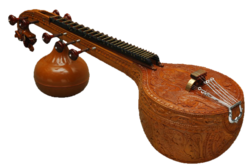 Women in World Music: An Expanded View of Global Narratives
Defining “World Music” Can Be Difficult
Ethnomusicology is the study of music in cultural context
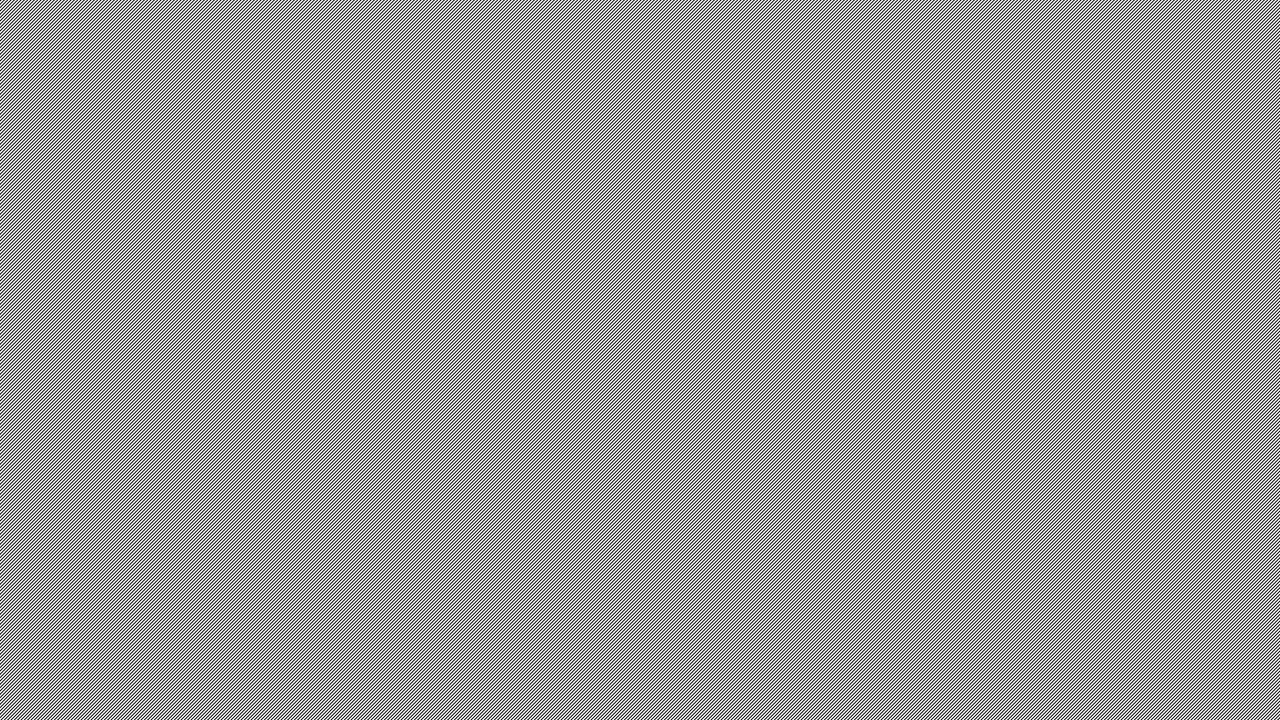 In reality, women are significantly under-represented in academic materialsInstruments are usually shown in the hands of male performers
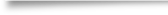 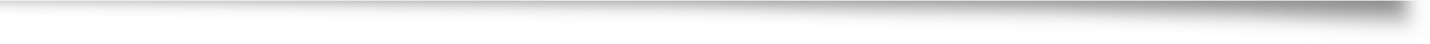 Turn-of-the 21st century textbooks revealed bias.Analysis of 465 in-Text Photographs from 1990-2010
In 2020, one established textbook featured 365 tracks on its playlist, of which only 21 featured women
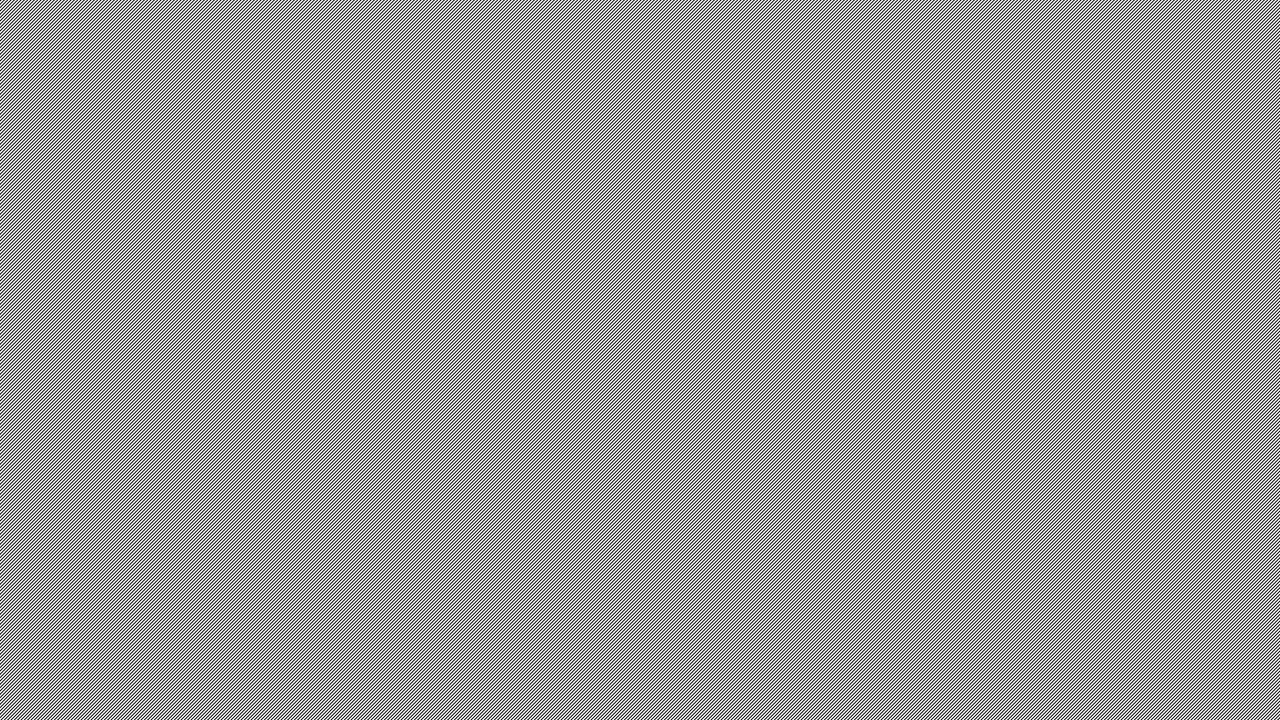 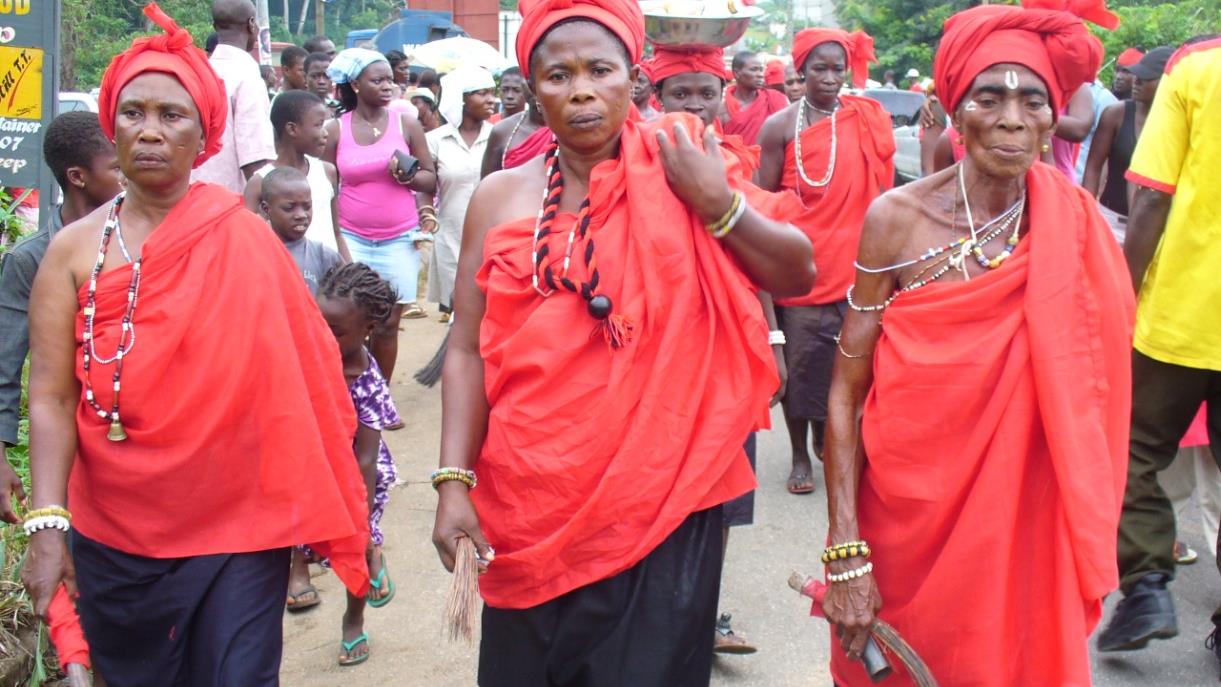 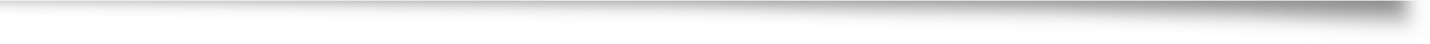 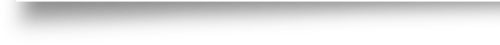 Women’s ensembles and ceremonies often remain ignored.
Photo by permission of Kwesi Brown
Initial research and reporting focused on music performed by men
Even now:
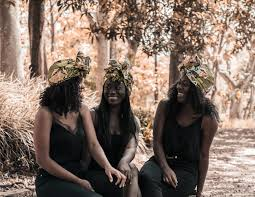 There is a tendency to negate information supplied by women


Once “tradition” is established, curricular change is slow
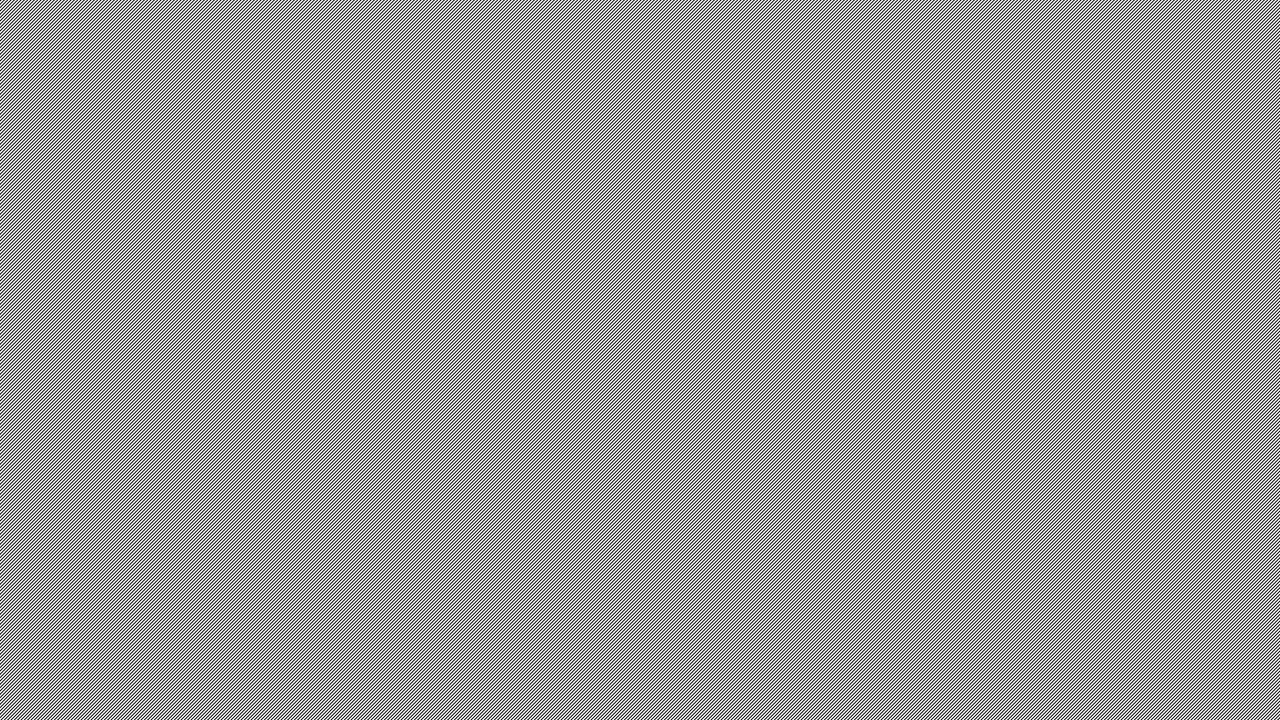 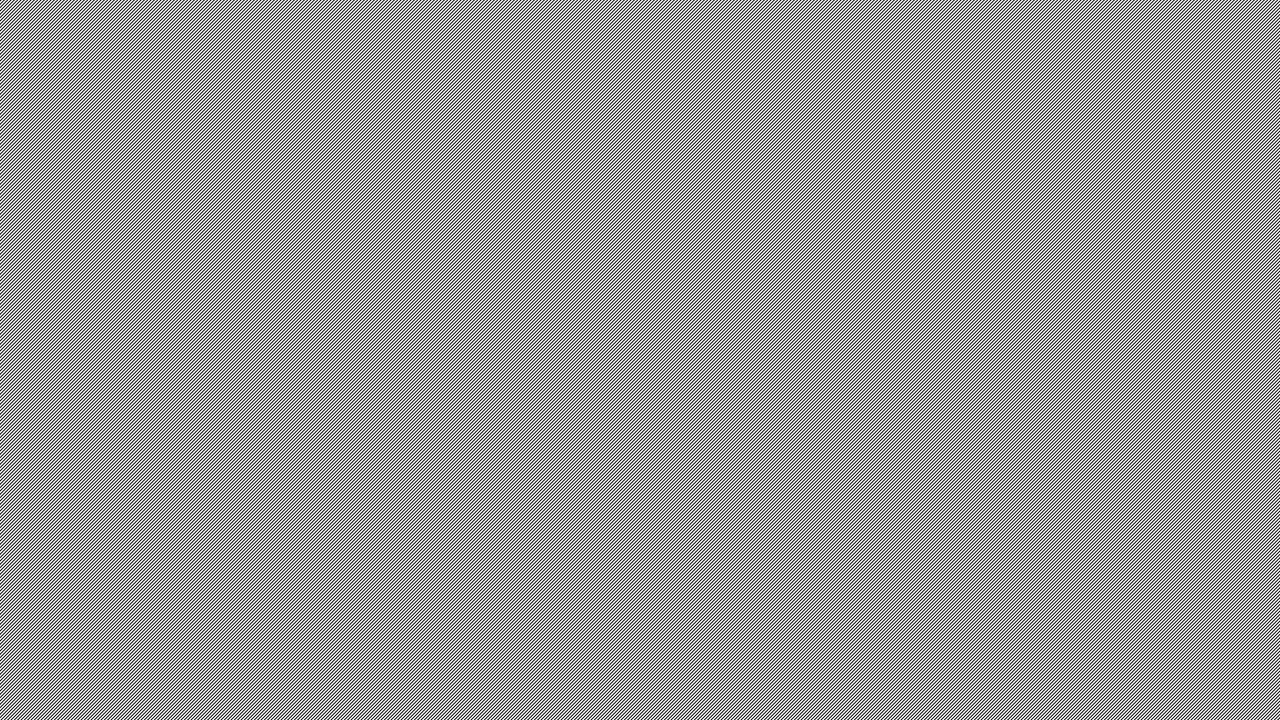 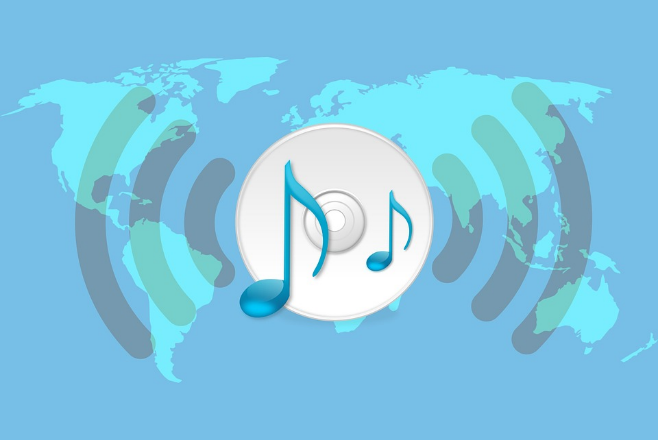 Today, ethnomusicologists study a wide variety of global music that includes life-cycle rituals, spiritual rituals, folk music, art music, and popular music
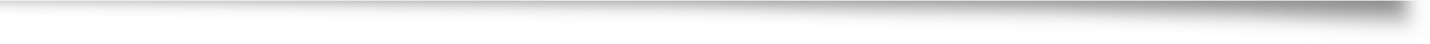 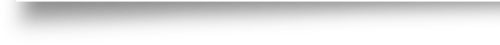 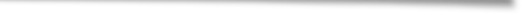 This chapter investigates women’s roles in all of these traditions
Music of Everyday Life: Inuit Throat Singing
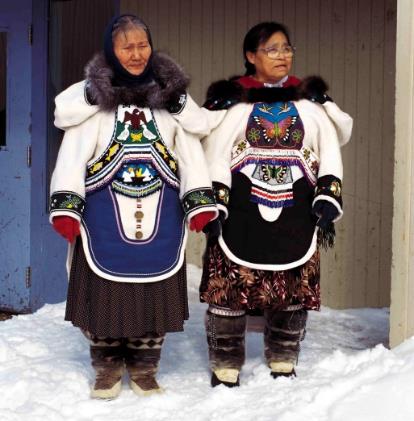 Most global throat singing traditions that are highlighted in world music narratives are performed by men. 
The Inuit throat singing tradition is performed by two women in the form of a contest
In performing this tradition, Inuit women are performing culturally significant work:
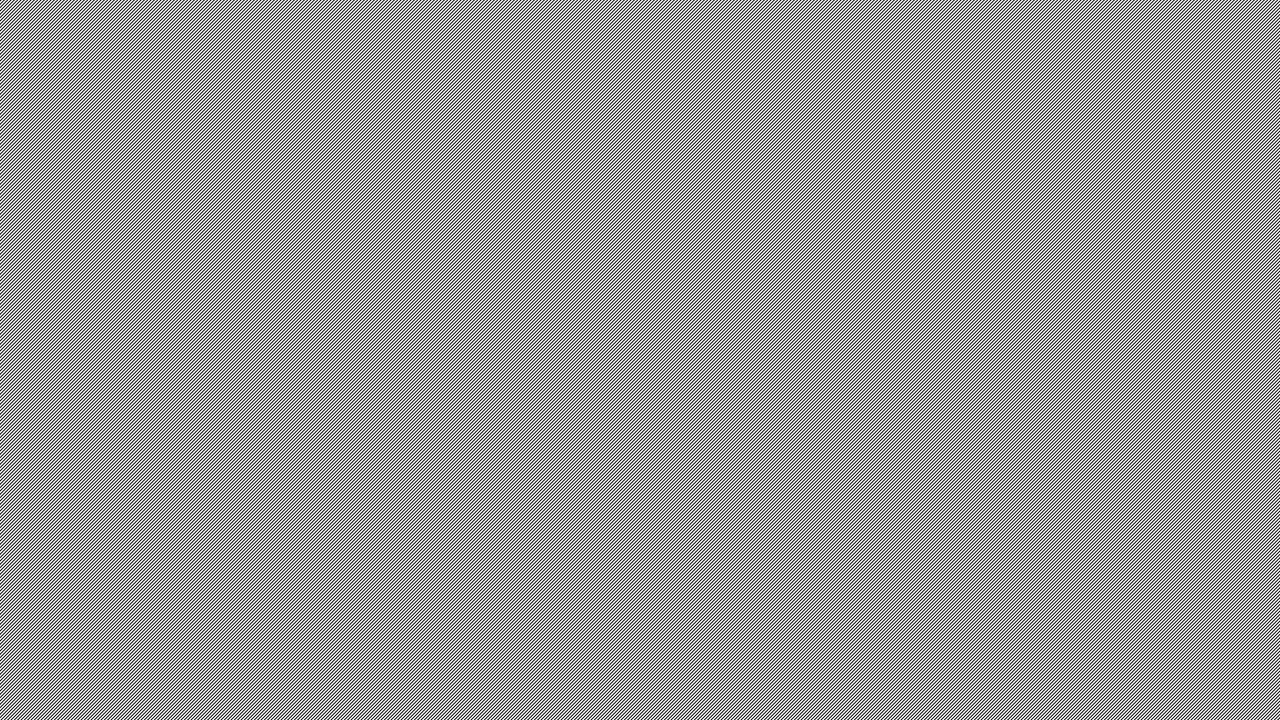 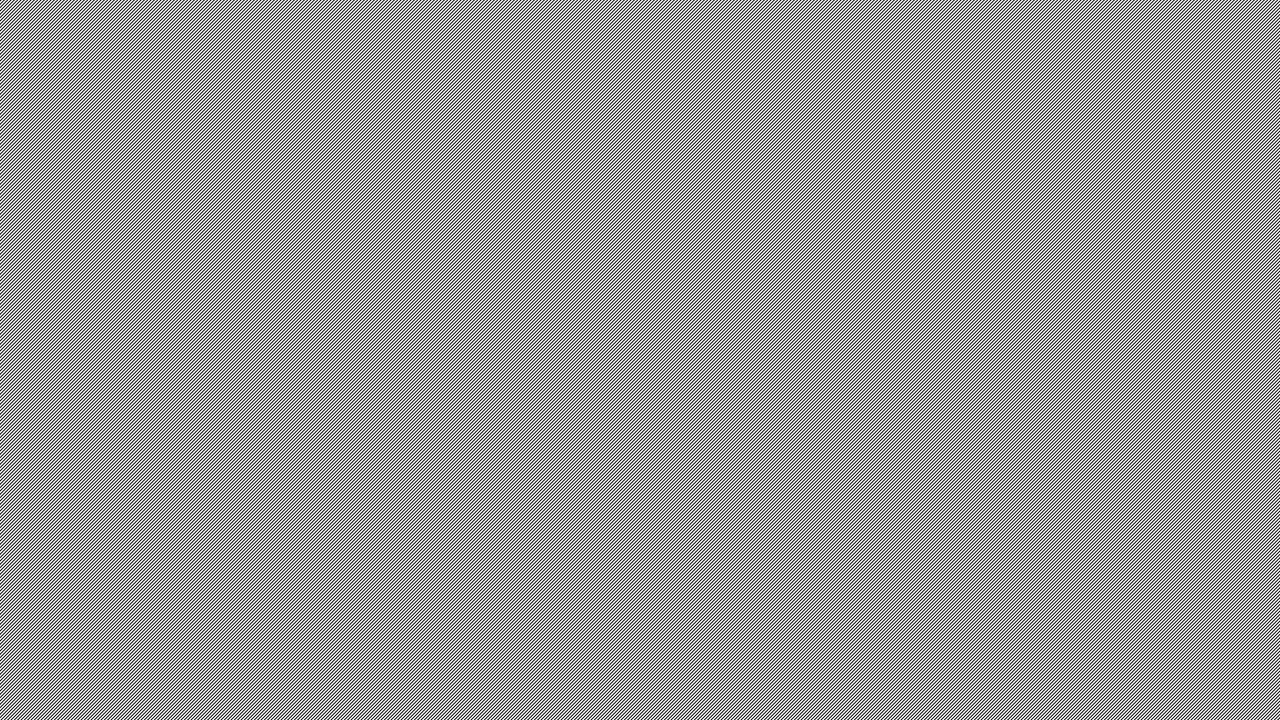 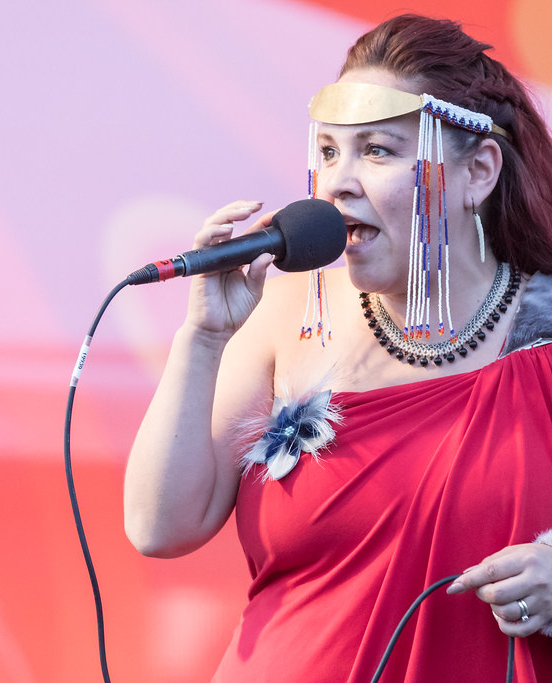 Like many traditional musics, Inuit throat singing has been adapted by some performers
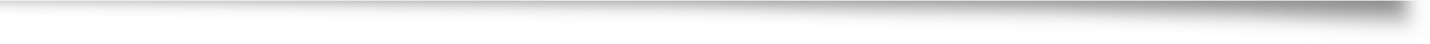 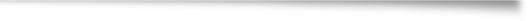 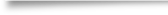 Tanya Tagaq’s commercialized, solo throat-singing format combines traditional sounds with electronic and acoustic instrumentals
Global Children’s Songs and Games: A Reflection of Cultural Beliefs Regarding Gender
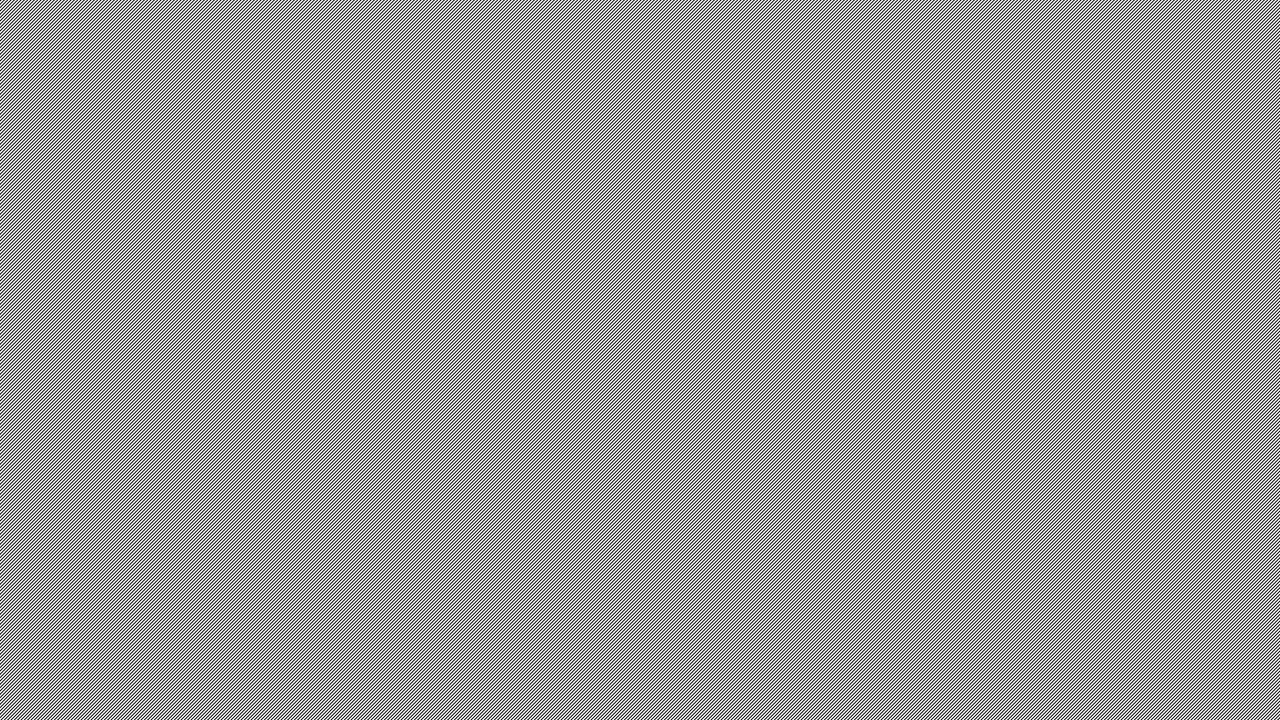 Day of the Dead and the Catrina
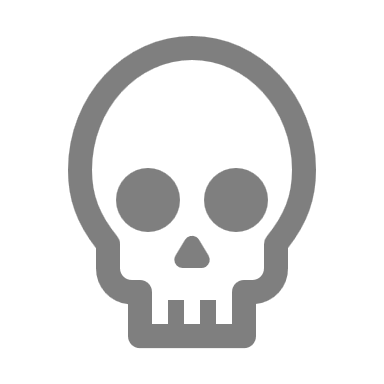 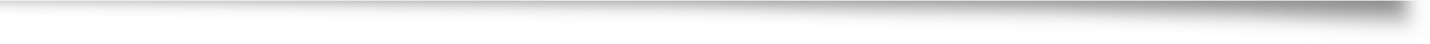 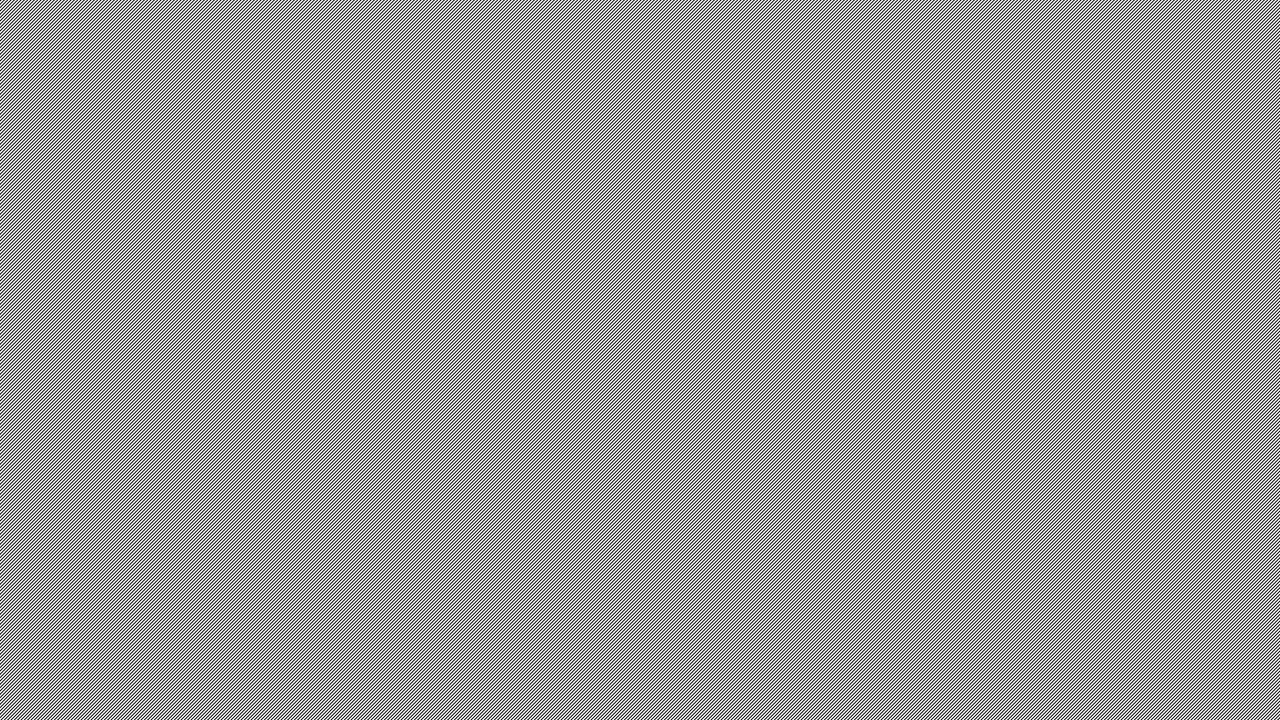 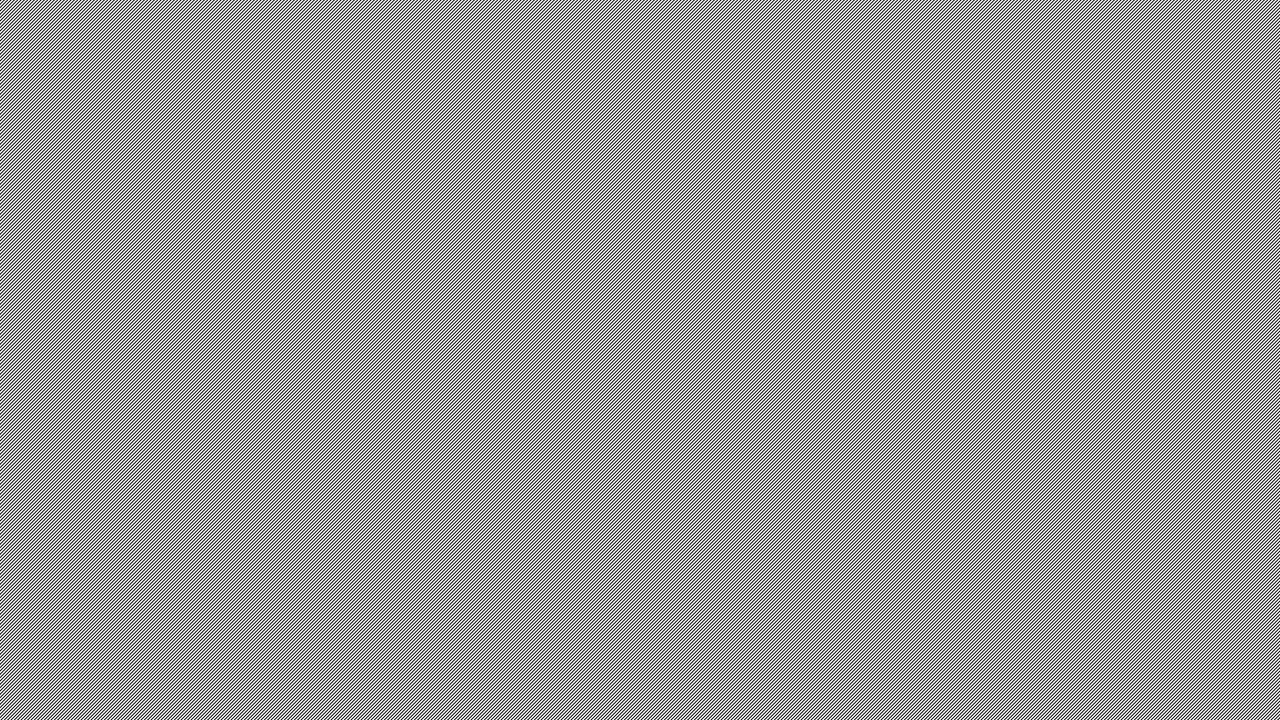 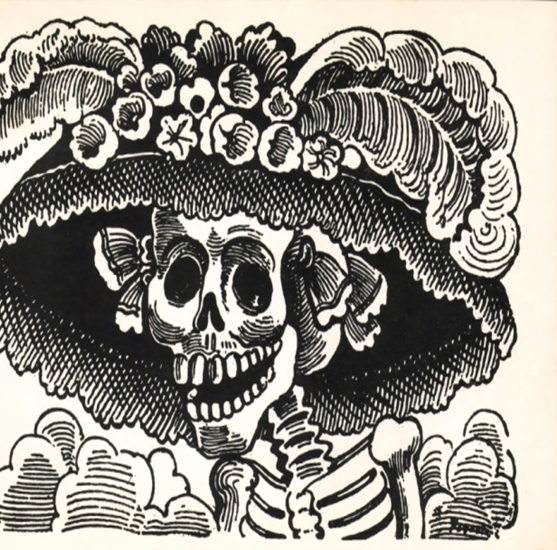 The Catrina
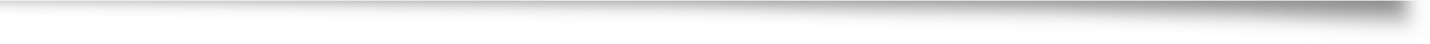 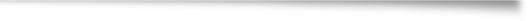 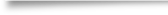 However, many Mexicans link the Catrina to the powerful Aztec goddess Mictecacihuati, who rules the world of the afterlife
Outsider Assumptions and Insider Revelations: “West African Drumming”
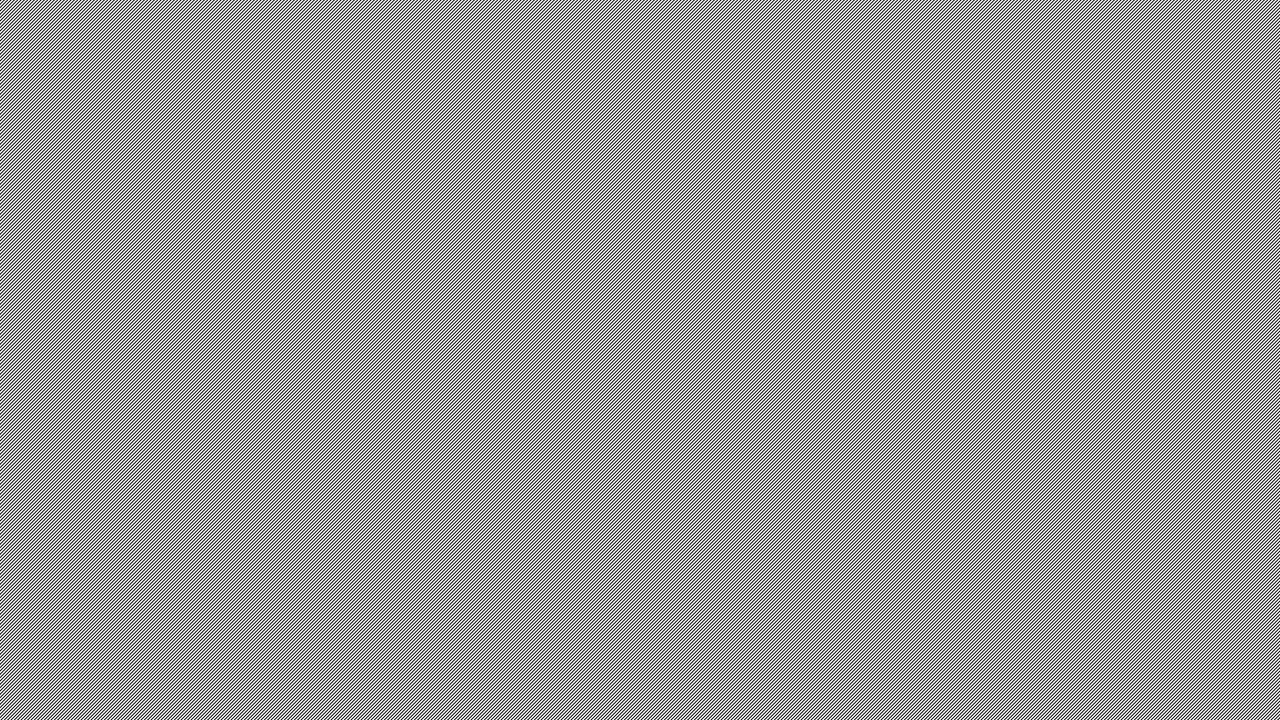 Focus on Soloists
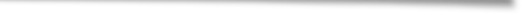 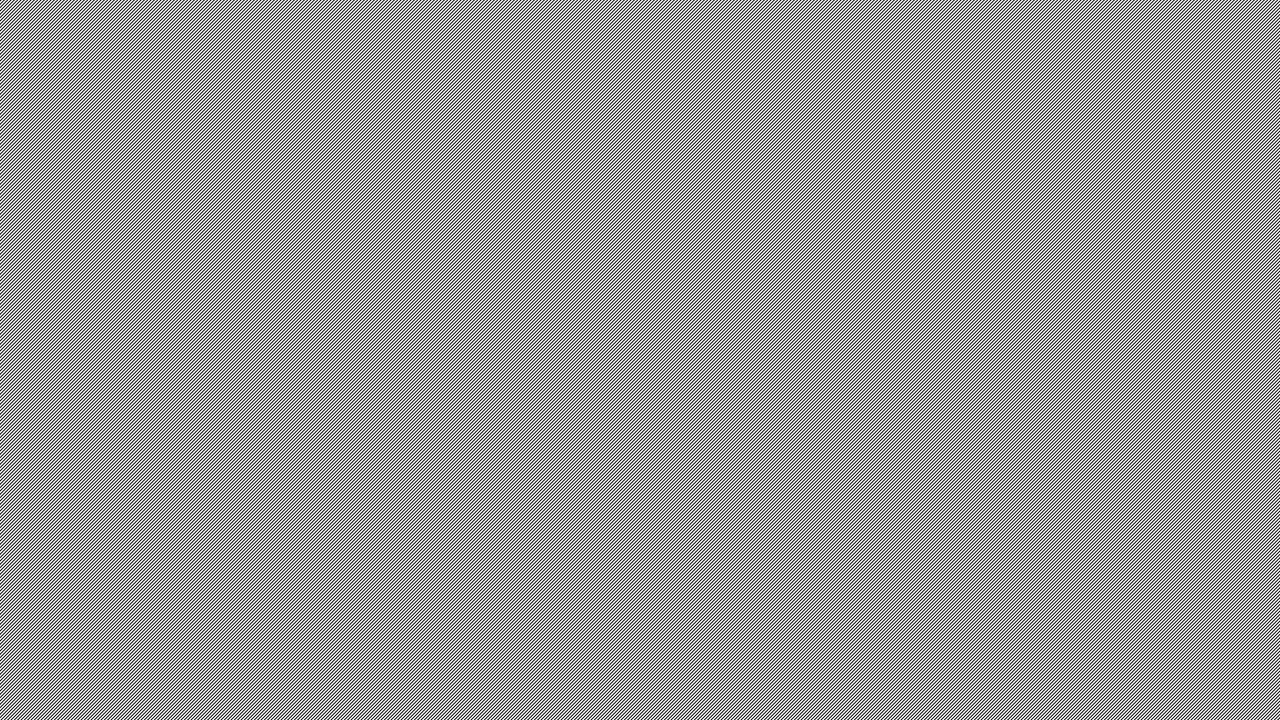 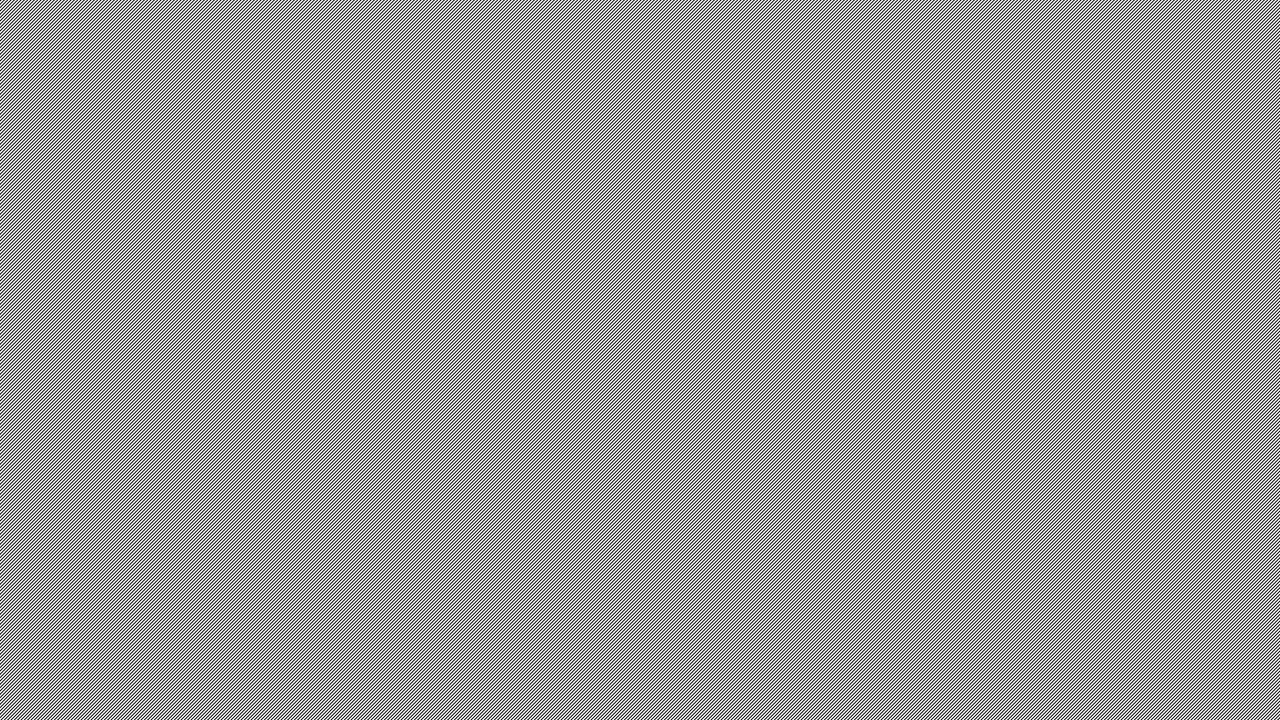 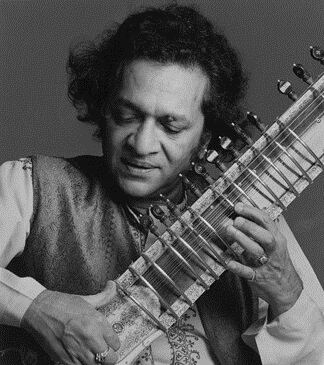 Art Music Virtuosos
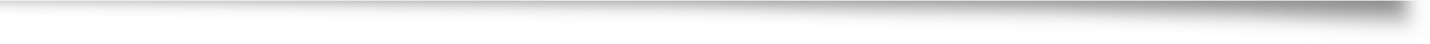 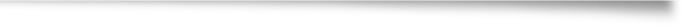 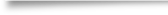 Almost every world music text includes a segment on Indian sitar superstar Ravi Shankar
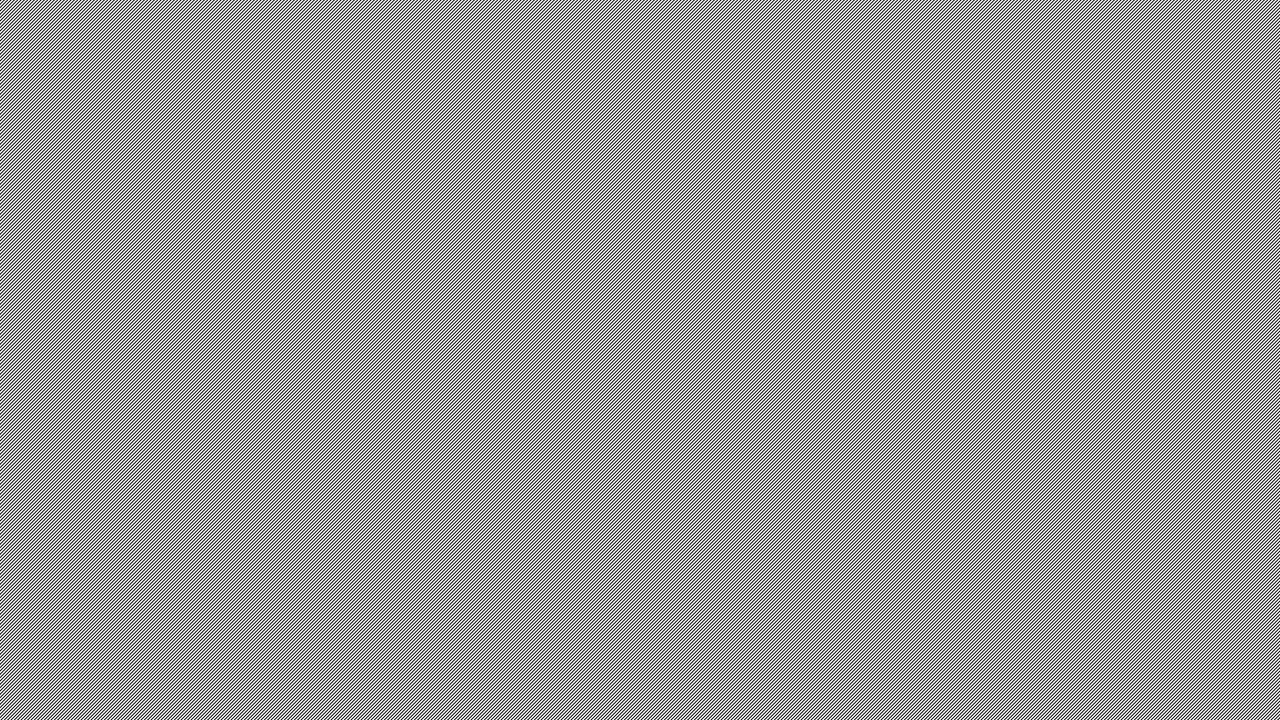 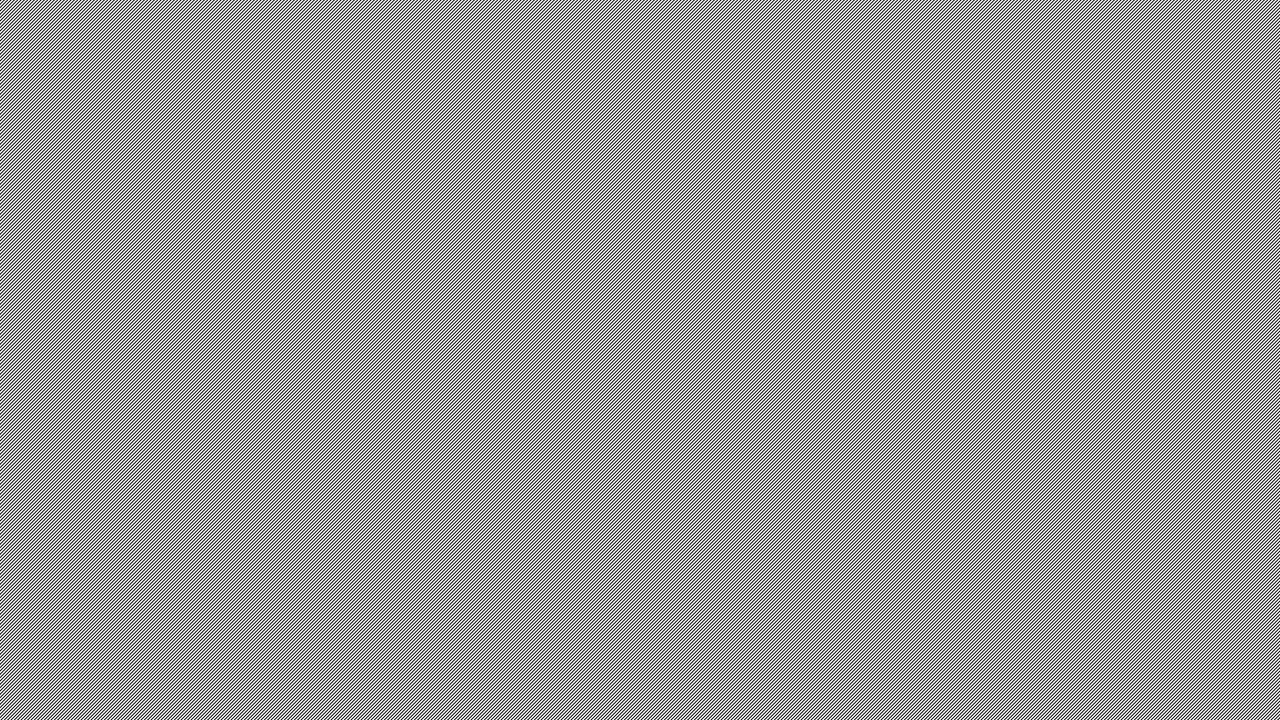 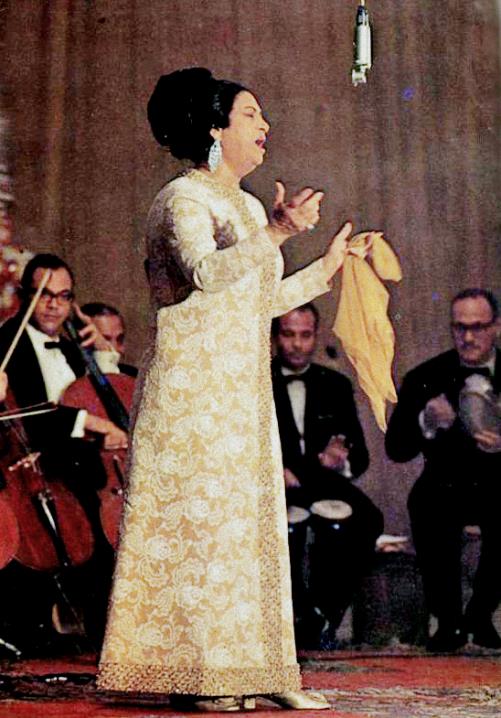 Art Music Virtuosos
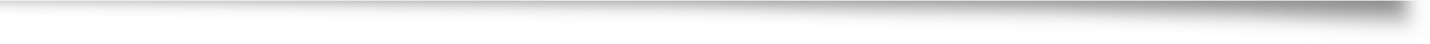 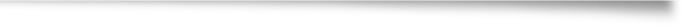 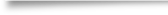 Fewer texts feature segments on famous performers like Umm Kulthum, “the voice of Egypt”
World music texts also began to include folk and popular music, but still featured male performers.
Women Still Breaking Barriers:Instrumental Music
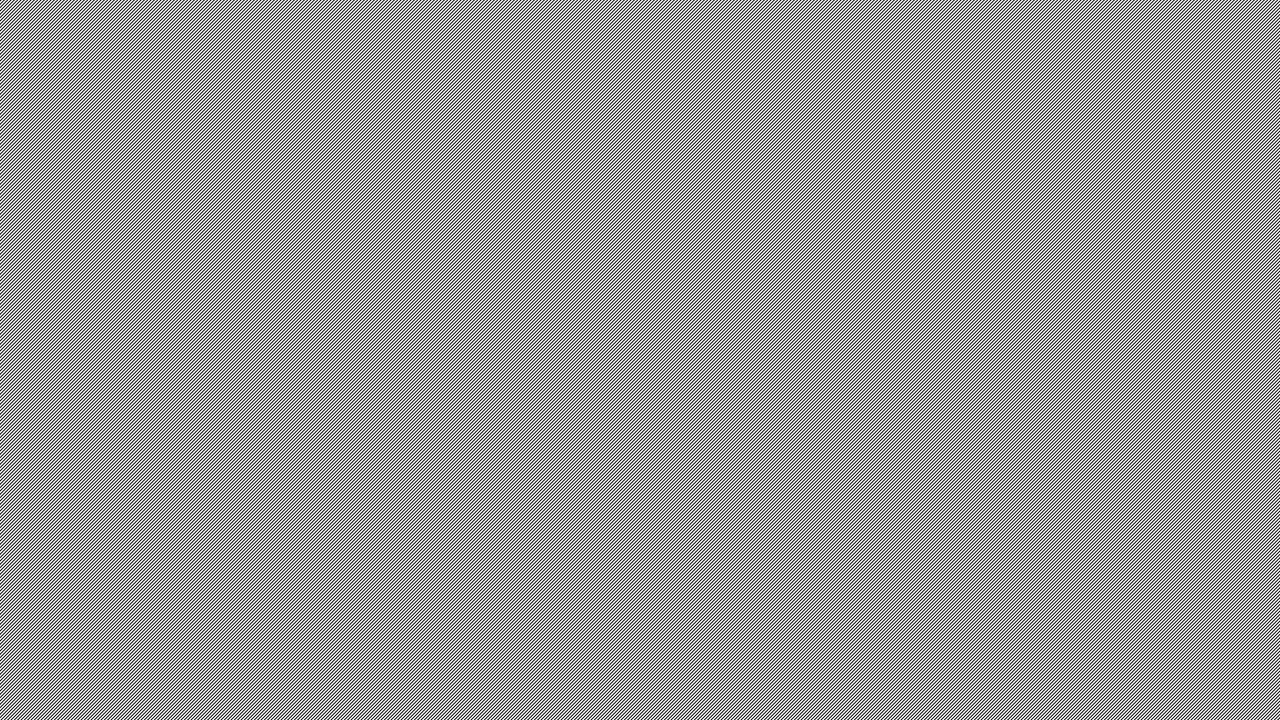 Music is not a universal language in terms of how it is understood from culture to culture

All cultures, however, reflect and construct gender relationships through music

The immense diversity of women’s involvement in global music holds great promise in terms of revealing deeper intercultural understanding

As the field of ethnomusicology continues to develop, researchers would do well to include more narratives that reflect the richness that exists in women’s musical activity
Summary